ŽIVJETI ZDRAVO,
ZDRAVLJE JE MOJ ODABIR
Pravilna prehrana učenika vrlo je važna ne samo za njihovo opće zdravlje, već i za učenje. Hrana je naša svakodnevna potreba i vrlo je važno kakvu hranu, koliko i kada je unosimo u organizam. Ako se djeca pravilno usmjeravaju, razvit će i zdrave navike u konzumiranju hrane 

Svi posjedujemo određene prehrambene navike koje smo stekli u djetinjstvu, a te navike mijenjaju se tijekom života zbog različitog načina življenja. Navike roditelja su najvažnije, obitelj ima najsnažniji utjecaj na dijete stoga su roditelji bitni suradnici i ključni članovi tima.. 

Pravilne preporuke te stalna edukacija svih čimbenika lanca pravilne prehrane treba biti stalna i učestala, kako u vrtićima i školama, tako i u ustanovama u široj zajednici. Brigu o pravilnoj prehrani treba preuzeti kao odgovornost za vlastito zdravlje.
ZAŠTO PROJEKT?
integrirano               aktivno stjecanje          razvoj dječjih
    učenje                  iskustva,znanja           kompetencija
                                     i vještina
RAD NA PROJEKTU OBUHVAĆA
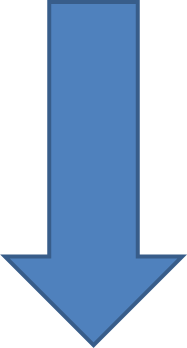 Učenici 1., 2., 3. i 4. razreda i njihovi roditelji (kroz interaktivna predavanja i radionice)

Učenici od 5. -8. razreda (kroz radionice i integriranu nastavu ili razredne projekte)
CILJANA SKUPINA
• razumjeti važnost redovite i zdrave prehrane,
•upoznati učenike i sve sudionike s utjecajem
hrane na zdravlje
• poučiti učenike da istražuju učinke tjelesne aktivnosti
• steći zdrave navike od najranije dobi
• podići razinu kvalitete u suradnji s roditeljima,   lokalnom zajednicom i stručnim službama
CILJEVI PROJEKTA
Zajedno istražiti i pomoći djeci i roditeljima da odaberu one namirnice koje im omogućavaju preporučenu dnevnu količinu vitamina i hranjivih sastojaka potrebnih za zdrav rast i razvoj.
NAMJENA:
OBRAZOVNE: 
stjecanje znanja o važnosti raznolike prehrane za zdravlje te imenovanje namirnica koje pridonose zdravlju
prevencija bolesti

       FUNKCIONALNE: 
razvijanje sposobnosti i/ili vještina, i umijeća za primjenu stečenih znanja u svakodnevnim životnim navikama
    
        ODGOJNE: 
razvijanje/usvajanje stavova i/ili interesa  i navika   za brigu o održavanju osobnog zdravlja primjenom zdravog načina prehrane 
upućivati ka spoznaji da je pravilna prehrana od malih nogu preduvjet zdravlja u odrasloj dobi
ZADAĆE PROJEKTA
Interaktivna predavanja stručnih suradnika
Hrvatski zavod za javno zdravstvo (psih. Davorka Kovačić Borković)
Savjetovalište za poremećaje prehrane
Školska liječnica (dr. Branka Huljev)
Dijabetičko društvo Omiš
Udruga za prekomjernu težinu (Sonja Njunjić )

Mala planinarska školaSuradnja s Planinarskim društvom „Imber” Omiš

Info pano za roditelje
prijedlog zdrave užine
raspored mjesečnih aktivnosti
ostvarenost i realizacija
OBLICI SURADNJE I AKTIVNOSTI DJECE I RODITELJA
Edukativne radionice za djecu i roditelje
Kroz navedena predavanja

Satove razrednika i integrirane dane
  
  Za 1. i 3. razred
"Izrada piramide pravilne prehrane„
„Provjerimo masnoću u grickalicama”

 Za 2. i 4. razred

„Odaberi zdravu užinu”
„Skrivene masti i šećeri
OBLICI SURADNJE I AKTIVNOSTI DJECE I RODITELJA
Satove razrednika/integrirane dane
 
  Za 5. i 7. razred

„Što bi mogao sadržavati moj zdravi doručak?”
„Provjerimo masnoću u grickalicama”

Za 6. razred 
„ Skrivene masti i šećeri”
„Odaberi zdravu užinu”


Za 8. razred
„Što se krije iza E-brojeva?”
Teme o  pravilnoj prehrani nalazi se u sadržajima prirode i društva kroz prva četiri razreda osnovne škole, a u 5. i 8. razredu učenici obrađuju iste teme  kroz satove prirode i biologije tako će se dio ishoda ostvariti kroz nastavni proces

Predviđene radionice mogu se održati kroz sat razrednika, integrirani dan (npr. Dani zahvalnosti za plodove zemlje, a mogući način realizacije je i zajednička aktivnost roditelja i djece

Planirano je da se sve radionice za učenike odrade i na roditeljskim sastancima (kao glavna aktivnost ili dio dnevnog reda)
Napomene
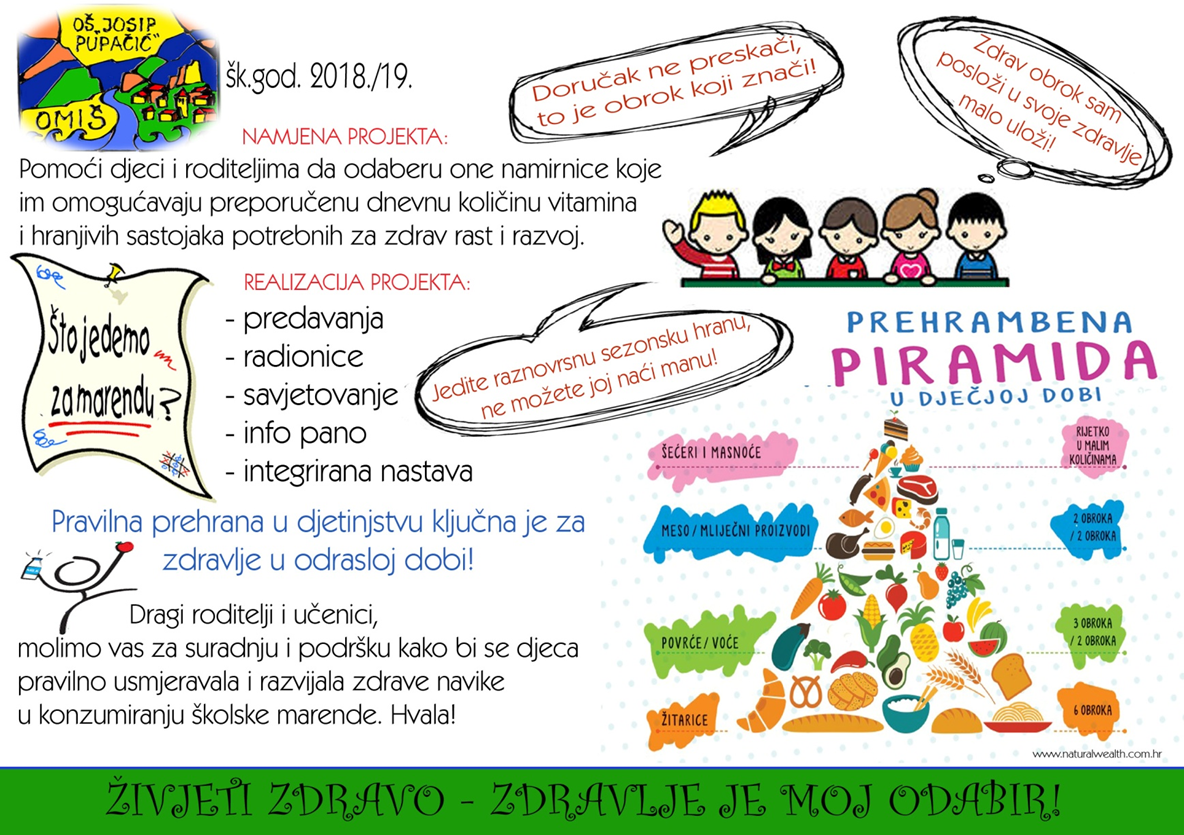 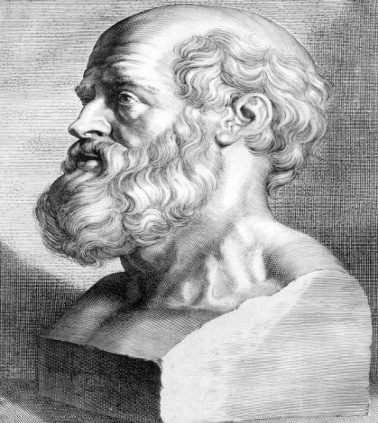 Hipokrat (460. pr. Kr. – 377. pr. Kr.)
MALA PLANINARSKA ŠKOLASuradnja s Planinarskim društvom „Imber” Omiš
Za učenike 2. i 4. razreda („mali“), te 5. i 6. razreda („veliki“)
 
CILJEVI:

- upoznati osnove planinarstva 
- stjecati osnovna planinarska znanja i vještine
- osigurati siguran boravak djece u planinama
- omogućiti djelovanje djece unutar planinarskog društva
Glavnina sadržaja ostvarivat će se u planini! (5 izleta u prirodi- tematski izleti + teoretski dio- predavanja kroz edukativne vježbe i radionice)
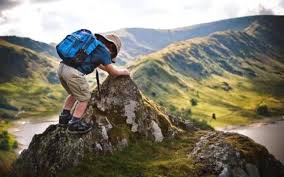 Program škole sadrži sljedeće nastavne teme:
PLANINARENJE, PLANINARSTVO
KRETANJE I BORAVAK U PRIRODI
ZAŠTITA PRIRODE
OPASNOSTI, POMOĆ I SPAŠAVANJE U PLANINI
PENJANJE
ORIJENTACIJA



VODITELJI:
-  iskusni planinari sa završenom općom planinarskom školom
-  učitelji  (aktivni u planinarskom društvu)
-  članovi HGSS-a
-  čuvari planinarske prirode